Jak se do projektu zapojilaMístní knihovna Veselice
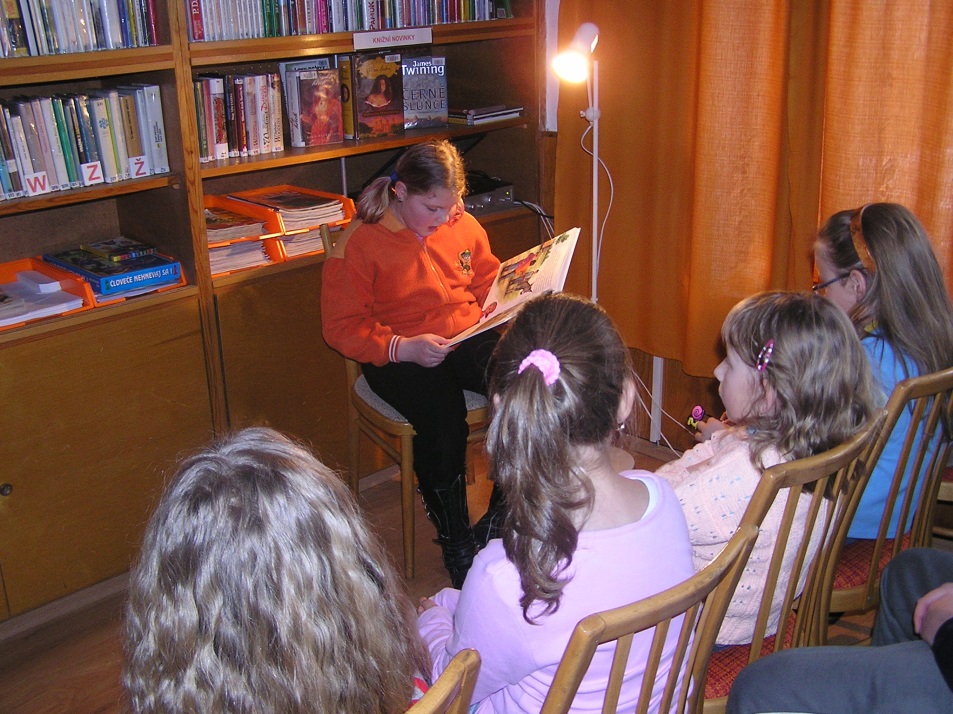 Rok 2009první akce - čteme dětem a děti nám
Výtvarná dílna – ponožkové kočičky
když nám maminky pomáhají,tak se dílo podaří
Je pěkné se potkat s knihovníky z regionu
příležitost pro milá setkání, povídání, předání zkušeností , nápadů a inspirace
Soutěžíme v přírodě „O poklad Roberta Sedláka“
patroni knihovny                              Robert Sedlák                              Prof. MUDr. Ervín Černý
Novodvorská alej ožila dětmi
šipkovaná lesem
zapeklité úkoly
setkání s dětmi z MK Němčice
vědomostní kvíz o Moravském krasu
pěkné ceny
opékání párku
Soutěžní putování do Němčic
děti i knihovníci se baví
Noc s Andersenem
malování skřítků z Novodvorské aleje čtení z pověstí a pohádek Roberta Sedláka strašidelná stezka odvahy k rozhledně v Podvrší
Strašidelná literární čajovna
spojení dobrého čaje s pověstmi a pohádkami z regionu
Výtvarná soutěž „Braši u nás straší“
pěkné ceny za odměnu písničky a tancování
Výstava „Pohádková země“ skřítci Vítězslavy Klimtová
Návštěva z MŠ Vavřinec
Setkání dětí, rodičů i knihovníků Ráječko 2010
Rok 2011 - výstava skřítků a setkání s paní Vítězslavou Klimtovou
Přínos projektu
zajímavá témata
možnost setkání s dětmi      z ostatních knihoven
výměna zkušeností mezi knihovníky
navázání nových přátelství
budování vazby k domovu
poznávání regionálních osobností
rozvoj dětské fantazie        a zručnosti